RevelationTrust God
Lesson 5 – The Center of Existence
Those Before the Throne Revelation 4:6-11
Will Heaven Be Boring?
The four living creatures, each having six wings, were full of eyes around and within. And they do not rest day or night, saying: “Holy, holy, holy, Lord God Almighty, Who was and is and is to come!” (4:8)
Could there really be creatures immediately before God who “do not rest day or night”, constant in refrain of praise to God?  How could heaven be paradise with such monotonous tasks?
Mischaracterization of heaven & living creatures – other activities (14:3; 19:4 – 15:7).
Boring?  Want to do something more fun, valuable; or grow tired of empty repetition.
More fulfilling than seeing, examining, talking with eternal Creator, Father, Savior?
More stimulating, edifying than listening, interacting, and asking God questions, basking in His wisdom without limit?
More sincere than offering thanks and praise to Creator, Savior, and eternal Provider?
What is an improvement upon God?  How could our praise ever be empty, tedious?
He is the reason everything else is boring (Ecclesiastes 3:11; 12:13; Hebrews 8:11)!
Enjoy tasks at which we excel.  New bodies, new voices (1 Corinthians 15:35-58).
Songs of Eternity & Creation
What are the central themes of the songs proclaimed by the creatures and the 24 elders?
The four living creatures, each having six wings, were full of eyes around and within. And they do not rest day or night, saying: “Holy, holy, holy, Lord God Almighty, Who was and is and is to come!” Whenever the living creatures give glory and honor and thanks to Him who sits on the throne, who lives forever and ever, the twenty-four elders fall down before Him who sits on the throne and worship Him who lives forever and ever, and cast their crowns before the throne, saying: “You are worthy, O Lord, To receive glory and honor and power; For You created all things, And by Your will they exist and were created.” (4:8-11)
Holiness
Might, Power
Eternity
Worthy of Glory
Worthy of Honor
Worthy of Power
Creator
Sustainer
The Creator, Provider of Crowns
…the twenty-four elders fall down before Him who sits on the throne and worship Him who lives forever and ever, and cast their crowns before the throne, saying: “You are worthy, O Lord, To receive glory and honor and power; For You created all things, And by Your will they exist and were created.” (4:10-11)
Why would the elders “cast their thrones before the throne”?  What is symbolized by this gesture?
Casting them before the throne indicates surrendering the crowns & their meaning to God.  Giving Him the glory.
Stephanos represents award, honor, accomplishment, victory.
Shows thankfulness – Would have no crowns, no victory except by Him.
Shows humility – God is worthy of whatever honor comes to them.
The Point of this Scene?
What do you think are the main points, lessons of this throne scene?
The unique significance of God:
Power, Authority
Creation
Eternity
Sovereignty
Judgment
Praised by all that is good, powerful
Pinnacle of all things worships Him
Center of existence
Reassurance:  God is still on His throne, in total control.
Defends, Vindicates God:  Theodicy (Ecclesiastes, Psalm 73 …)
Perspective, Priority:  Insignificance of all else, crumbling dust.
Home: Ultimate peace, joy, fulfillment; no evil, suffering, frailty.
Instills, rekindles desire, motivation to join in that scene – with Him!
Sets up significance of chapter 5, the scroll in His right hand.
What is Wrong with This Picture?
Who is conspicuously missing from this scene that should be present?
Jesus! … See chapter 5  
At what time would Jesus have ever been absent from heaven? …
Please compare to Daniel 7:9-14.
Much of Revelation seems to be a continuation, elaboration, expansion of visions from Daniel, especially chapters 2 and 7, more so than any other Old Testament book.
Pause to study some related visions in Daniel to better understand Revelation, chapters 2 and 7.
Daniel 8 and 9 are also relevant and helpful, but omitted for brevity.
RevelationTrust God
Appendix: Related Prophecies of Daniel
Nebuchadnezzar’s Dream
Daniel 2
The Changer of Times and Seasons
How does Daniel’s prayer of thanksgiving for God revealing the interpretation of Nebuchadnezzar’s dream describe God relevant to nations, kings, and the future?
Then the secret was revealed to Daniel in a night vision. So Daniel blessed the God of heaven.  Daniel answered and said: “Blessed be the name of God forever and ever, For 1wisdom and 2might are His.  And He 3changes the times and the seasons; He 4removes kings and 5raises up kings; He gives 6wisdom to the wise And 7knowledge to those who have understanding.  He 8reveals deep and secret things; He 9knows what is in the darkness, And 10light dwells with Him.”  (2:19-22).
Ascribes knowledge, wisdom, and power to God. … Are you similarly impressed?
Recognizes God as the one Who “changes the times and the seasons”.
Acknowledges God as the one Who raises and overthrows kingdoms.
Theme: In summary, He knows and controls the rise and fall of kings and kingdoms.
“What Will Be in the Latter Days?”
What was the occasion for Nebuchadnezzar’s dream?  What provoked God to reveal it to him?  What was the time of its applicability?
“But there is a God in heaven who reveals secrets, and He has made known to King Nebuchadnezzar what will be in the latter days. Your dream, and the visions of your head upon your bed, were these:  As for you, O king, thoughts came to your mind while on your bed, about what would come to pass after this; and He who reveals secrets has made known to you what will be. (2:28-29)
Seems Nebuchadnezzar was wondering about events after his present time, nation.
God through Daniel applies them to “the latter days” or “the last days”.
So, “end days … after this”, but end of what?  World?  Epoch?  Empire?  Life?  …
Don’t assume.  Must look to the inspired interpretation of the dream.
(Other references to “latter days”: Isaiah 2:1-4; Micah 4:1-8; Hosea 3:4-5)
“A Great Image”
Describe the image or statue that Nebuchadnezzar saw in his dream?  What did each of these segments represent?
“You, O king, were watching; and behold, a great image! This great image, whose splendor was excellent, stood before you; and its form was awesome. This image’s head was of fine gold, its chest and arms of silver, its belly and thighs of bronze, its legs of iron, its feet partly of iron and partly of clay.” (2:31-33)
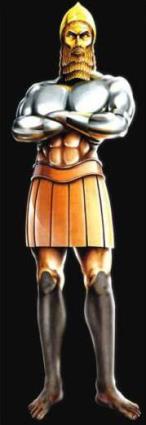 Gold
Silver
Bronze
Iron
Iron & Clay
Interpretation:  Four Kingdoms
“This is the dream. Now we will tell the interpretation of it before the king. You, O king, are a king of kings. For the God of heaven has given you a kingdom … you are this head of gold. But after you shall arise another kingdom inferior to yours; then another, a third kingdom of bronze, which shall rule over all the earth. And the fourth kingdom shall be as strong as iron, inasmuch as iron breaks in pieces and shatters everything; and like iron that crushes, that kingdom will break in pieces and crush all the others.” (2:36-40)
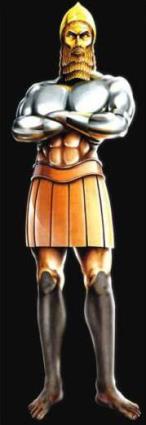 Babylonian
Medo-Persian
Grecian
Roman
Interpretation:  Four Kingdoms
Each segment represents a kingdom and closely associated with it, its leading, conquering king.
Are there 4 or 5 kingdoms in the statue?
Only 4 kingdoms are mentioned in the interpretation.
The “feet and toes” are still part of “the kingdom”, “the fourth kingdom” – no fifth kingdom – no Futurist view.
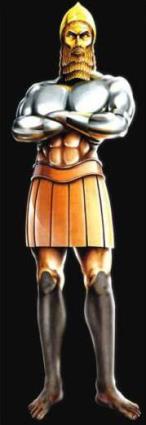 Babylonian
Medo-Persian
Grecian
Roman
Nature of the Fourth Kingdom
What did the unique composition of the image’s fourth segment represent?
“And the fourth kingdom shall be as strong as iron, inasmuch as iron breaks in pieces and shatters everything; and like iron that crushes, that kingdom will break in pieces and crush all the others. Whereas you saw the feet and toes, partly of potter’s clay and partly of iron, the kingdom shall be divided; yet the strength of the iron shall be in it, just as you saw the iron mixed with ceramic clay. And as the toes of the feet were partly of iron and partly of clay, so the kingdom shall be partly strong and partly fragile. As you saw iron mixed with ceramic clay, they will mingle with the seed of men; but they will not adhere to one another, just as iron does not mix with clay.” (2:40)
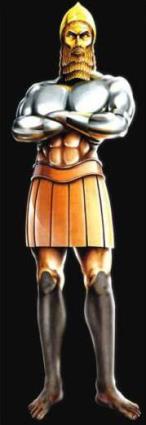 Babylonian
Medo-Persian
Grecian
Roman
Nature of the Fourth Kingdom
What did the unique composition of the image’s fourth segment represent?
The kingdoms have descending superiority or value.
Descending value may be a representation of reduced unity (e.g., iron & clay), as opposed to moral, spiritual value.
Regardless, the fourth, the iron kingdom would be the strongest, breaking and consuming other nations.
But, it would have internal division because of conglomeration of differing peoples.  
“They will mingle with the seed of men”, could be an allusion to political efforts to enforce interracial marriages.
Regardless, all efforts to mix, unify the people will fail, leaving it divided, fragile in the end.
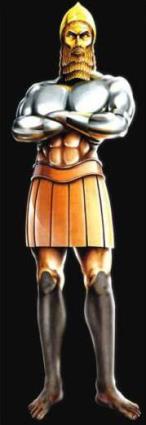 Babylonian
Medo-Persian
Grecian
Roman
An Even Greater Stone, Mountain
What happened to the statue?  How would this one be different than those represented by the statue?  What is represented by this?
“You watched while a stone was cut out without hands, which struck the image on its feet of iron and clay, and broke them in pieces. Then the iron, the clay, the bronze, the silver, and the gold were crushed together, and became like chaff from the summer threshing floors; the wind carried them away so that no trace of them was found. And the stone that struck the image became a great mountain and filled the whole earth.” (2:34-35)
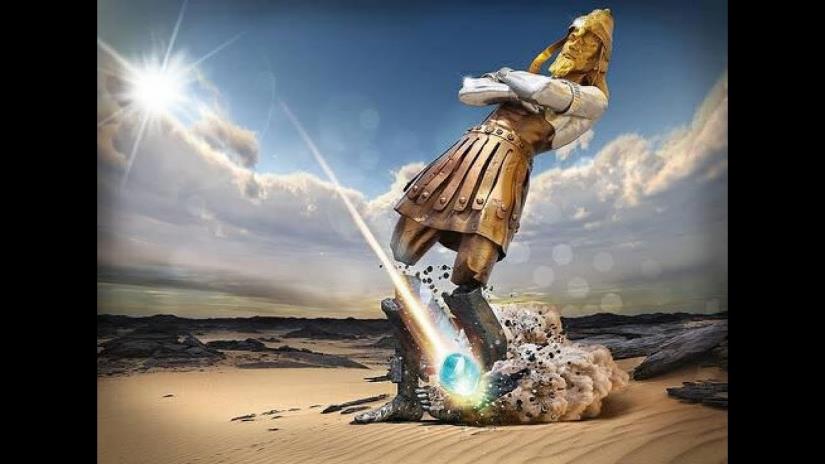 Conquering, Enduring Kingdom of God
“And in the days of these kings the God of heaven will set up a kingdom which shall never be destroyed; and the kingdom shall not be left to other people; it shall break in pieces and consume all these kingdoms, and it shall stand forever.  Inasmuch as you saw that the stone was cut out of the mountain without hands, and that it broke in pieces the iron, the bronze, the clay, the silver, and the gold – the great God has made known to the king what will come to pass after this. The dream is certain, and its interpretation is sure.” (2:44-45)
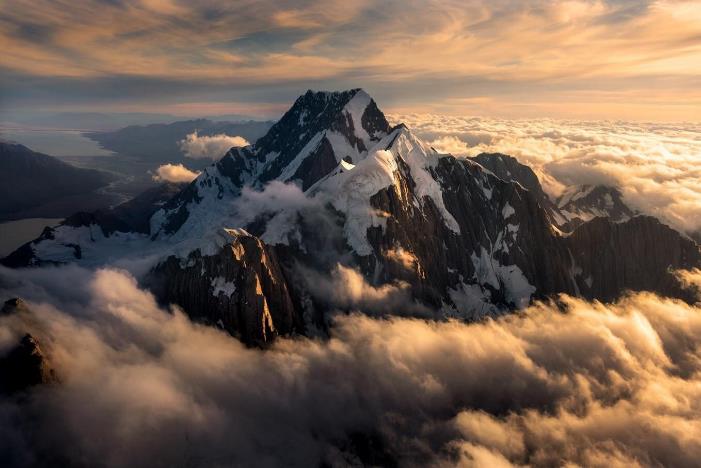 Failed, Stalled Prophecy?
Has this prophecy been fulfilled?  If not, what remains?
As Nebuchadnezzar personified Babylon, both it and he were its “head of gold”, so the kingdom of God is personified in its conquering King, Christ (2:36-39).
Fundamentally fulfilled in Christ the King having “all authority” over all kingdoms and “dashing them to pieces” as He pleases (Psalm 2; Matthew 28:18-20).  Nothing remains.
Failure to accept His rule does not imply no jurisdiction, unconquered (Luke 19:12-27).
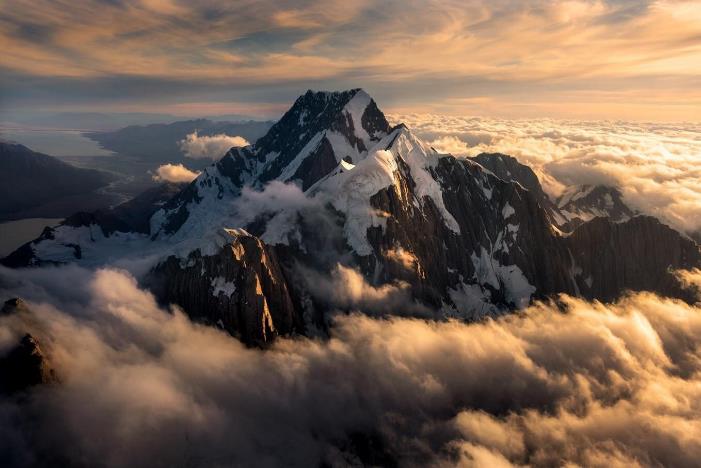 The Kingdom of God Came?  When?
… Jesus came to Galilee, preaching the gospel of the kingdom of God, and saying, “The time is fulfilled, and the kingdom of God is at hand. Repent, and believe in the gospel.” (Mark 1:14-15)
And He said to them, “Assuredly, I say to you that there are some standing here who will not taste death till they see the kingdom of God present with power.” (Mark 9:1)
Kingdom came in the church on Pentecost with power (Acts 1:3-8; 2:1-41).
Kingdom was both present (Revelation 1:9) and accessible (Colossians 1:13) in 1st century.
Unconquered, Enduring Church
Last kingdom would originate with God and arrive in the days of the 4th kingdom, Rome (“without hands”, see: 8:25; Job 34:13-20).
Will conquer all earthly kingdoms – not using any as foundation – and never be conquered (“judge all surrounding nations”, Joel 3:11-17).
Fulfillment?  Since the days of “these kings”, Christ’s church has continued to “consume all kingdoms”.  How?
Individually spreads through the gospel, evangelism, faith, voluntary conversion (Ps.110:3; Rm. 1:16; Acts 2:41, 47; 5:14; 17:6; Col. 1:6)
Not carnal conflict (John 18:33-37), but spiritual (2 Cor. 10:3-5).
If we are citizens of this kingdom, what are we doing to contribute to its growth?  What optional preoccupations have taken greater priority?
Relevance to Revelation
Four succeeding, earthly empires starting with Babylonian.
Learn from Daniel 8 other 3 are:  Medo-Persian, Grecian, Roman.  
However, events related to 4th kingdom additionally establish identity.
God’s kingdom, the church, is established during days of Roman empire.
The Messianic kingdom will crush the other kingdoms and never be destroyed.
Depicts a conflict of some kind between God’s kingdom and the other kingdoms of the earth.  
But, what would be the nature of this conflict?
Why would there be conflict?  Cannot dwell together in harmony?